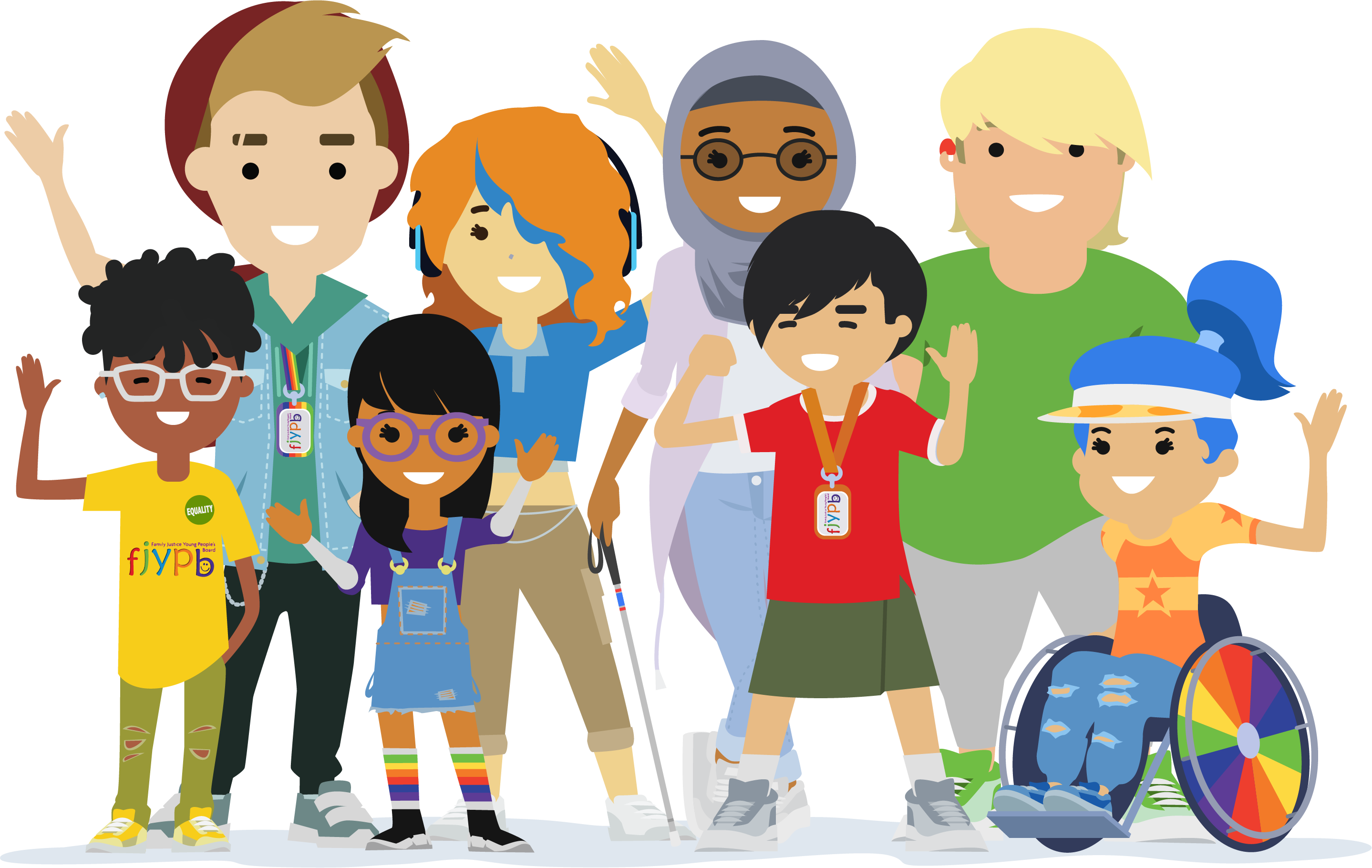 DELAY IN THE FAMILY COURT
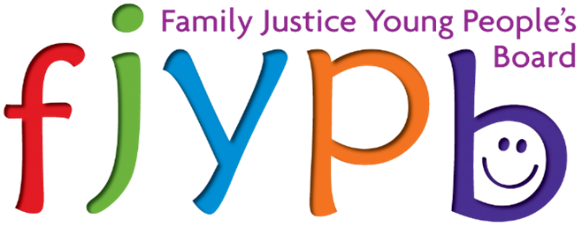 Family Justice Young People’s Board
80%
In a 2022 survey with FJYPB members…
said that they had delays in their proceedings, did not feel they were kept up to date or understood why their proceedings took so long.
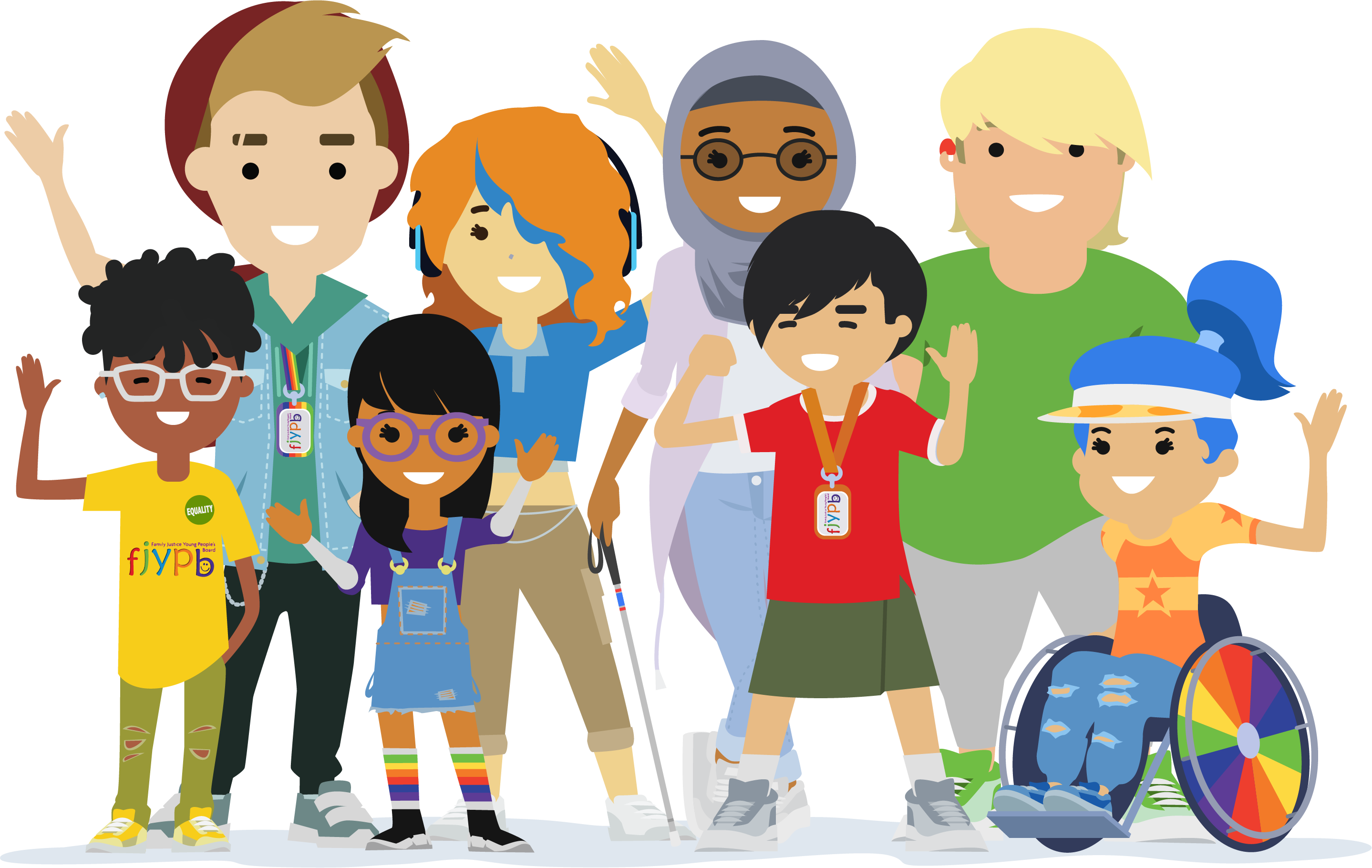 [Speaker Notes: Oli]
Furthermore…
The majority of our members became involved in family proceedings between the ages of 6-10. 

Some members were in proceedings for more than 5 years.
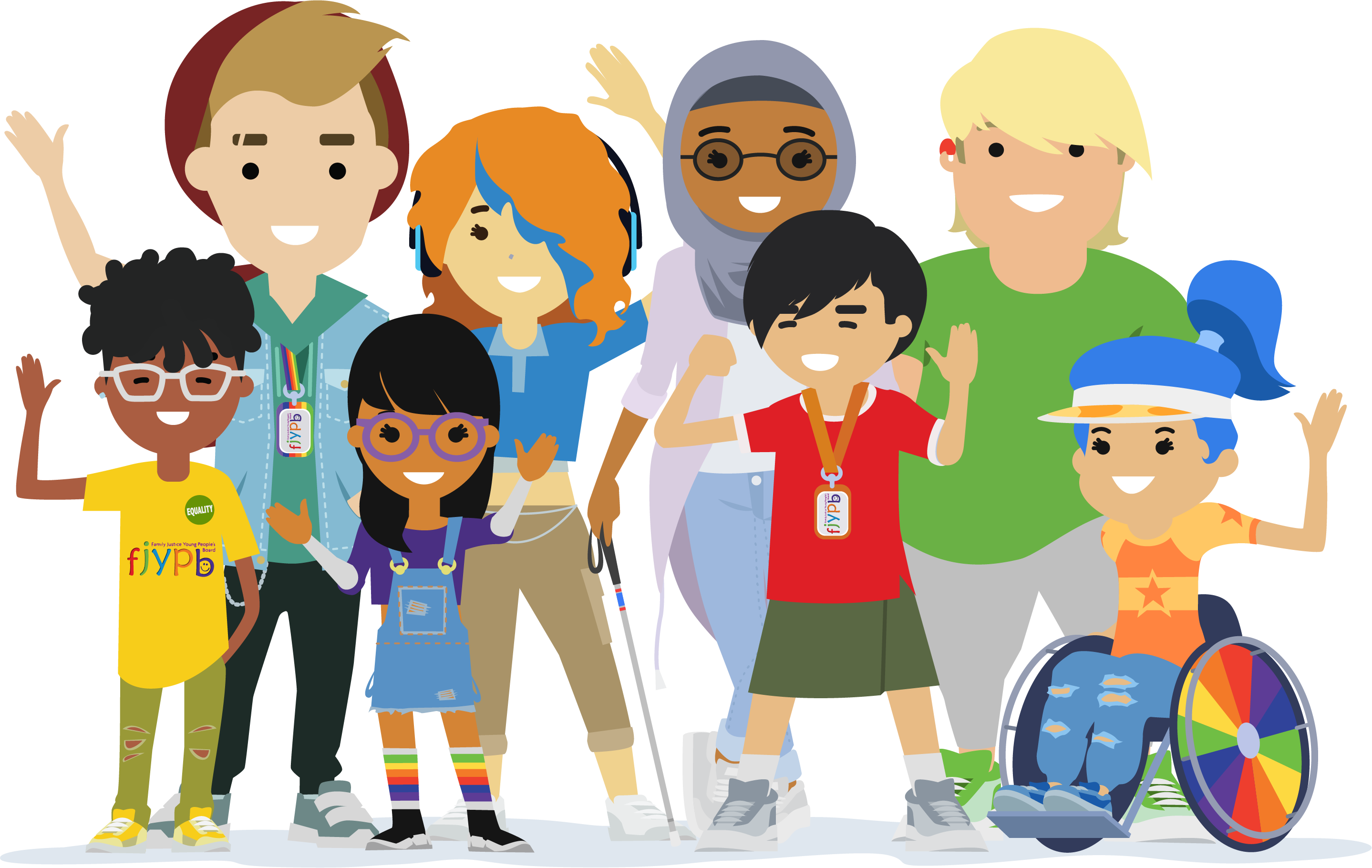 [Speaker Notes: And… The majority of our members became involved in family proceedings between the ages of 6-10. Some members were in proceedings for more than 5 years.]
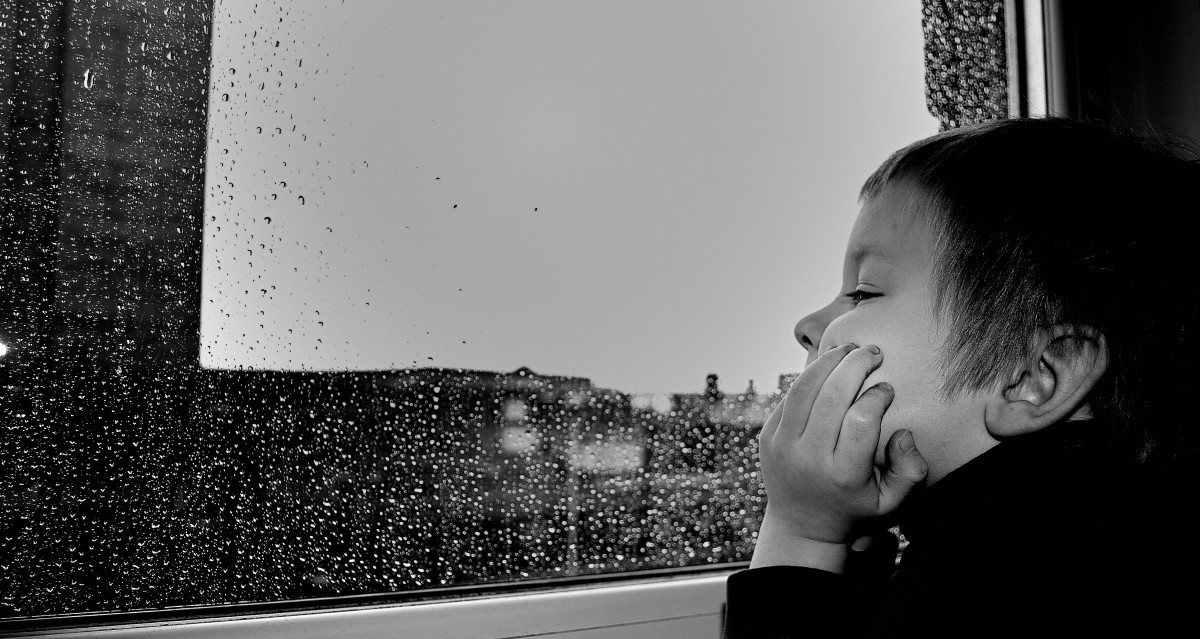 “I didn’t really enjoy my childhood knowing everyone around me was worrying all the time.”
“The feeling of uncertainty wasn't helpful as I had to wait for many years for a final outcome. I knew what I wanted and I believed that the outcome should be obvious so I was confused as to why the proceedings took so long.”
"I waited a whole year just to be told again no by the family court, there is no solution, no change. That I had to bear the aching heart of a lost brother. To be told that the outcome was the same situation as before. My family is so troubled we were told that nothing could save us. Mediation shouldn’t even be considered. I waited a whole year to be told that there is no solution".
“To really think about the delays in acquiring a social worker and the lack of communication with the young person during these times. If a change in social worker is needed, make sure that this is clearly explained to us, along with the reasons why. Otherwise, we may feel some blame and it also impacts on our trust in you.  Try to always end your work with us with a proper good-bye”.
[Speaker Notes: We asked our members how the delays in their court proceedings made them feel. We have a few quotes on screen , but we have also thought about how delays impact more widely on our lives.

Living with uncertainty
Living with anxiety
Affecting my school work
Not being able to see important people in my life
Being made to see people I don’t feel safe with
Constantly living with professionals in my life 
Living with conflict in my family 
It affects my mental health
It affects my ability to make and  maintain relationships]
Living with anxiety
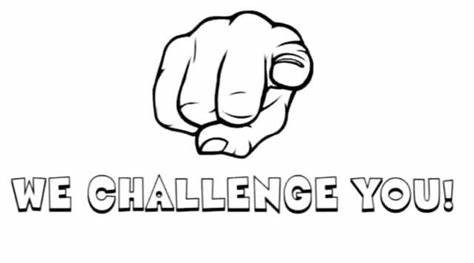 “We cannot simply carry on accepting delay, knowing the impact it is having on children, their families, services and the courts.”
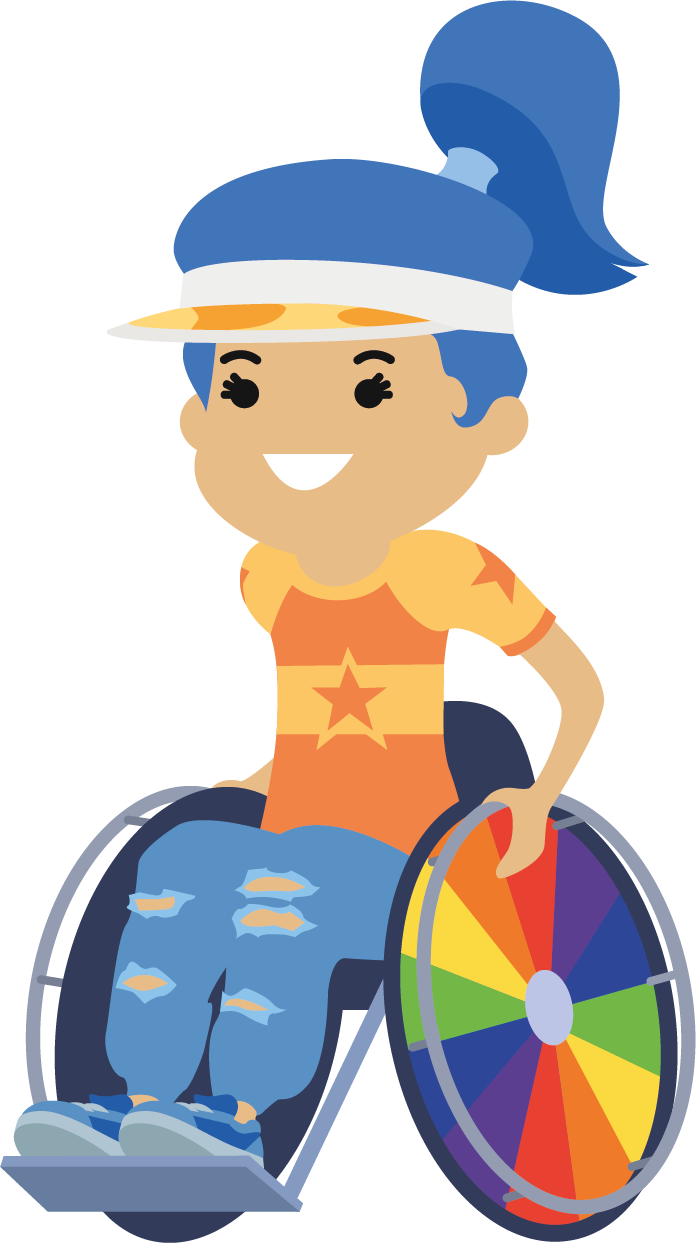 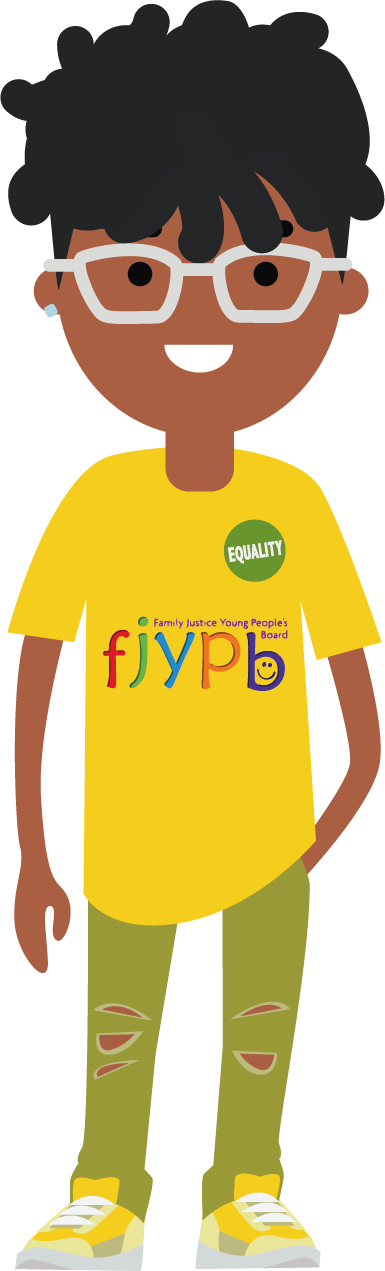 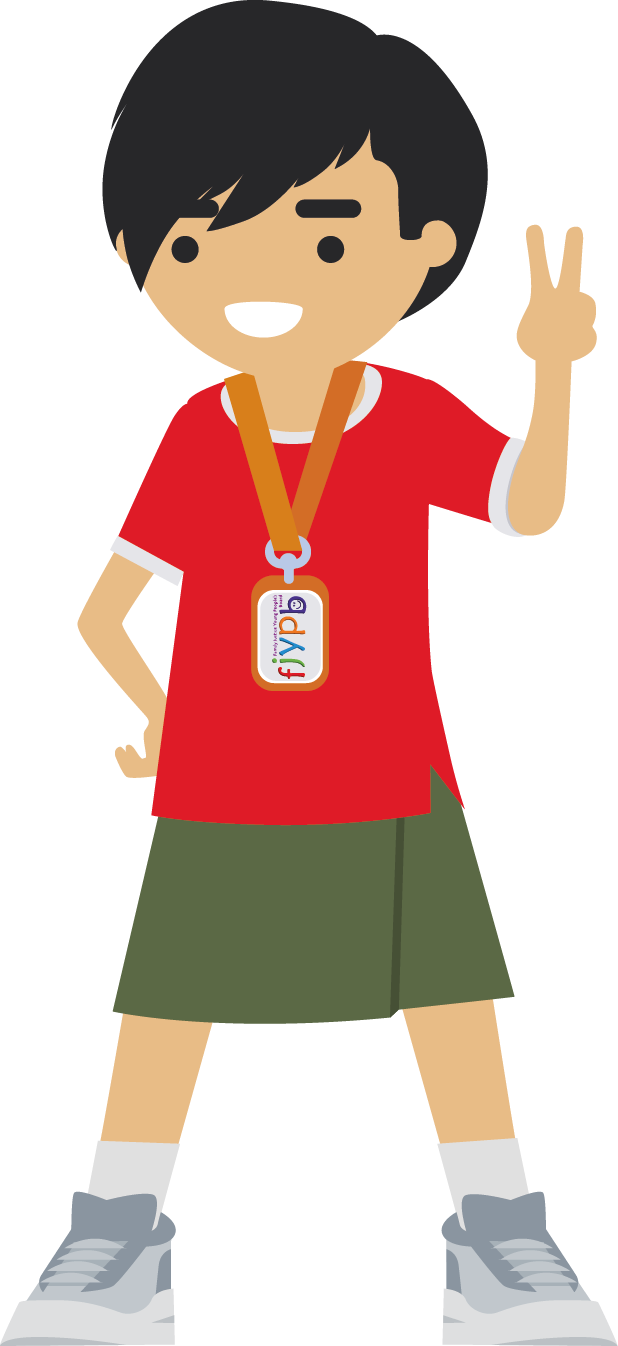 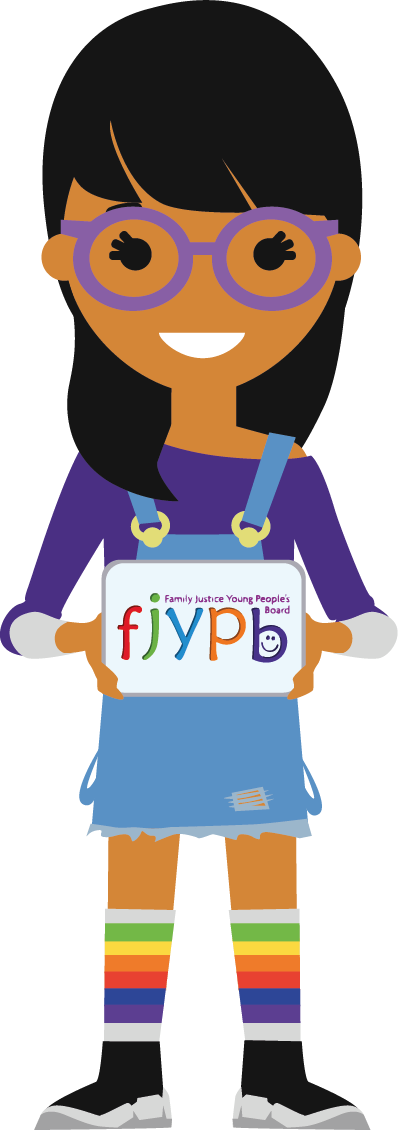 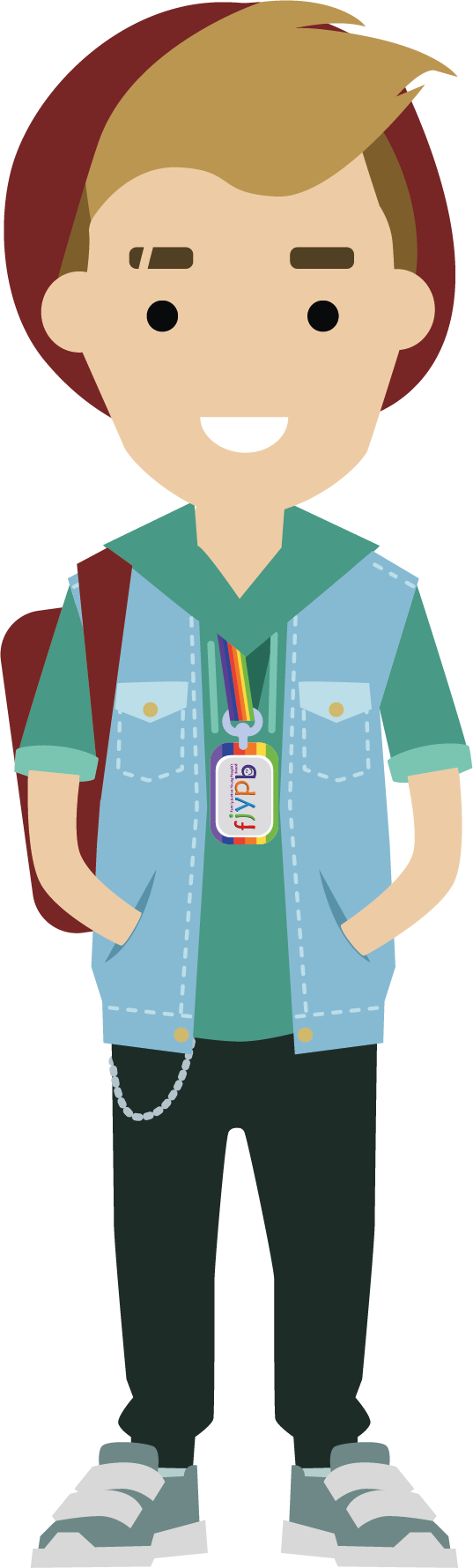 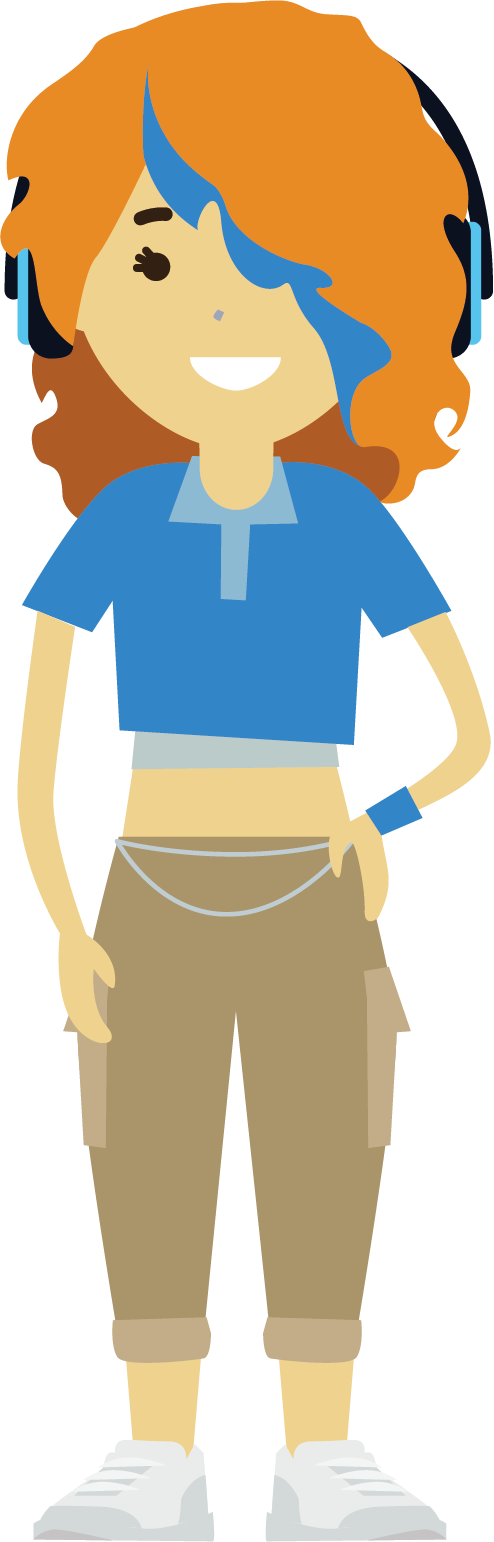 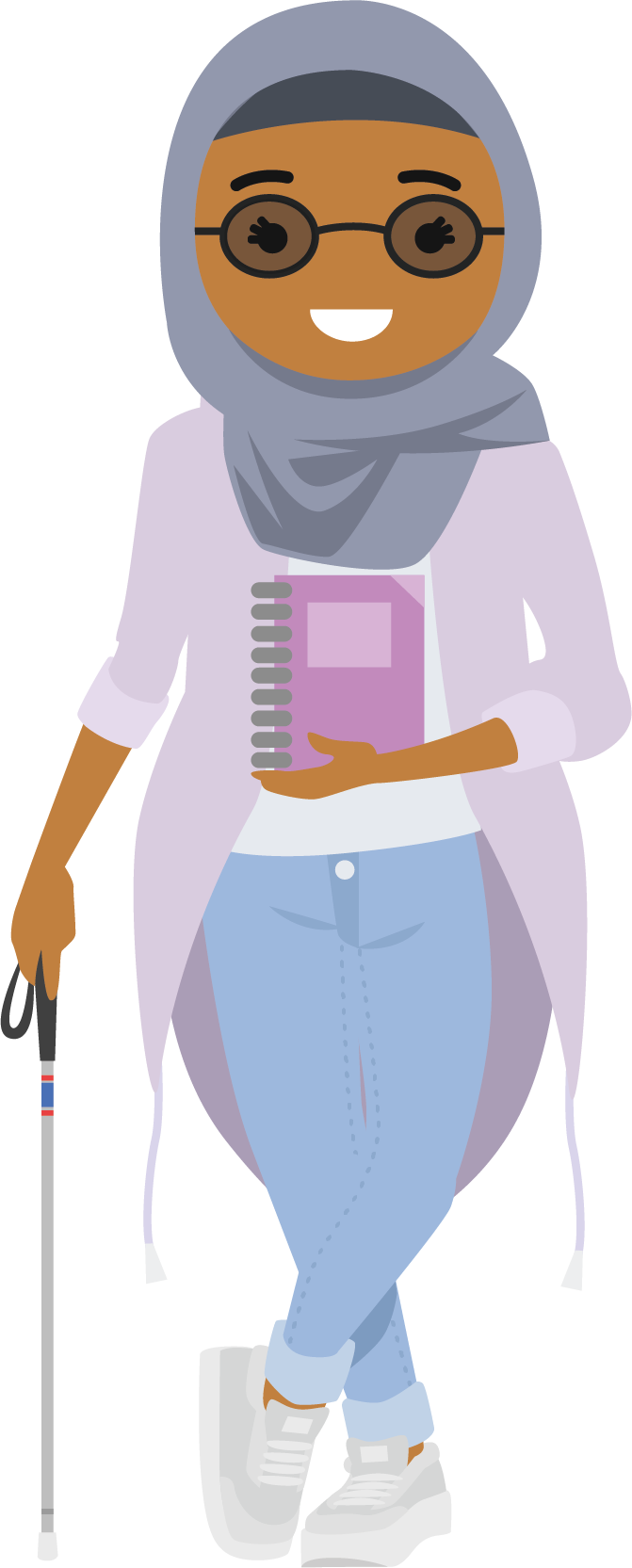 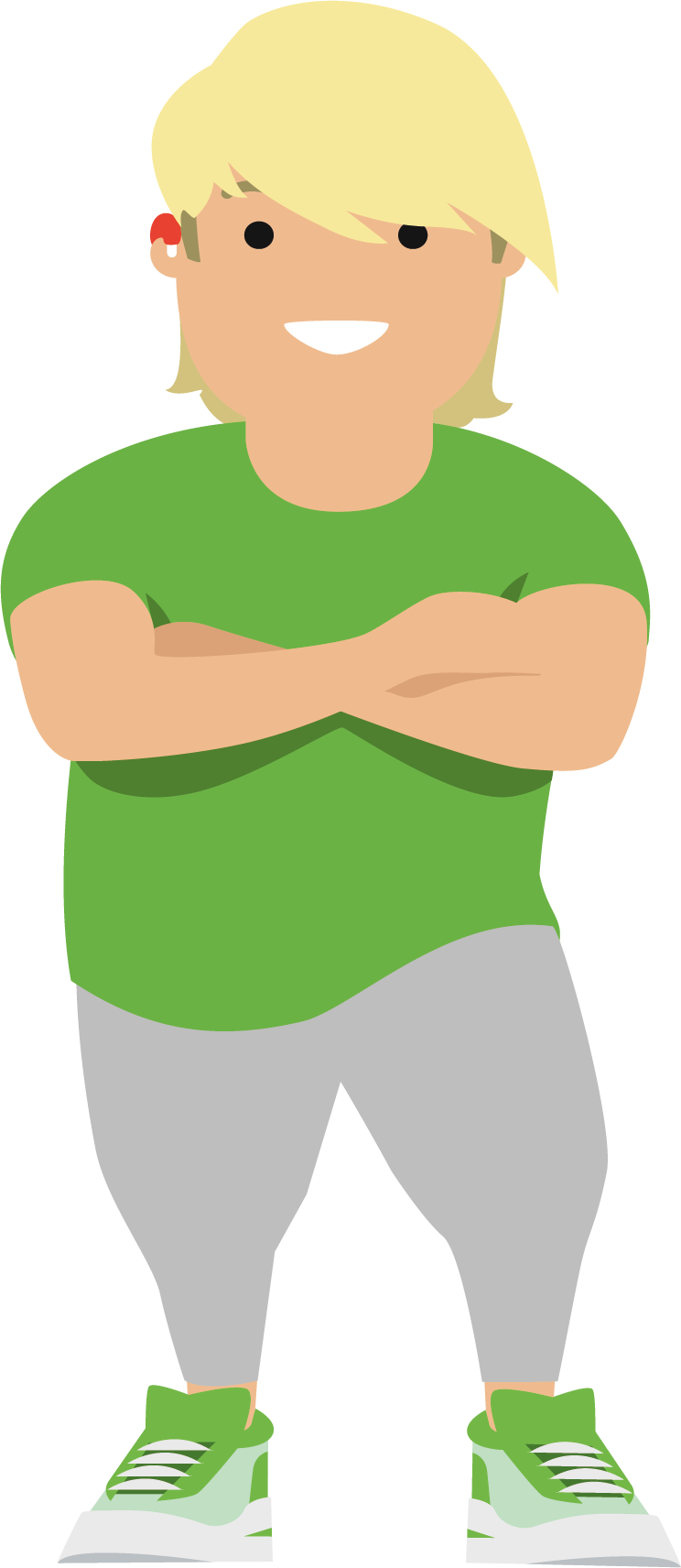 [Speaker Notes: “We cannot simply carry on accepting delay, knowing the impact it is having on children, their families, services and the courts.”

WE CHALLENGE YOU TODAY …..]
CHALLENGE
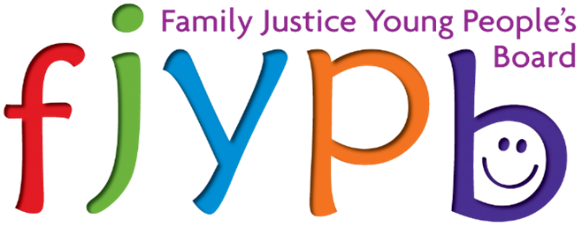 [Speaker Notes: Some of you may be familiar with these challenges already however these challenges continue to remain as important for children and young people in 2023. 

50 weeks might feel relatively short to a 70 / 80 year old, but it will feel like an extremely long period of time to a 7 or 8 year old. Think and put yourself in the child’s shoes: how would 50 weeks feel to them?

2. How can you really get to know the children and young people you work with and understand the impact delays are having on them?

3. How do YOU explain the delay to the child or young person? 
   We all have a collective responsibility for this. 

4. Ask the children and young people you work with about how the delays are affecting them and take action.

5. Think about how YOU as an individual contribute to the delays: is that expert report really going to add value; are your reports filed on time; is that additional assessment going to really make a difference; is a 16.4 appointment really necessary; is the case management in proceedings robust enough?

6. DO NOT NORMALISE DELAY! ALWAYS consider the impact delay is having on children living with uncertainty. 

7. THINK: Am I putting the needs of the child before the rights of the parent?]